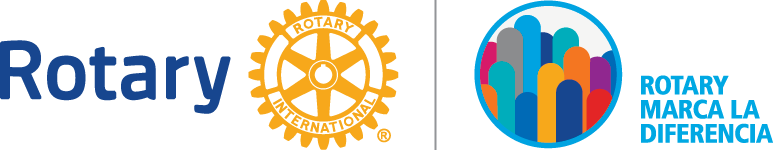 COMUNICACIONES ELECTRÓNICAS
Guillem Sàez, Webmaster Distrital 2202, RC de Lleida
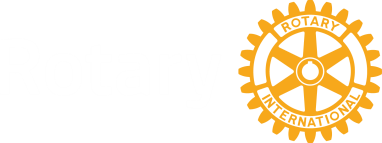 2017-2018
HACE UN AÑO…
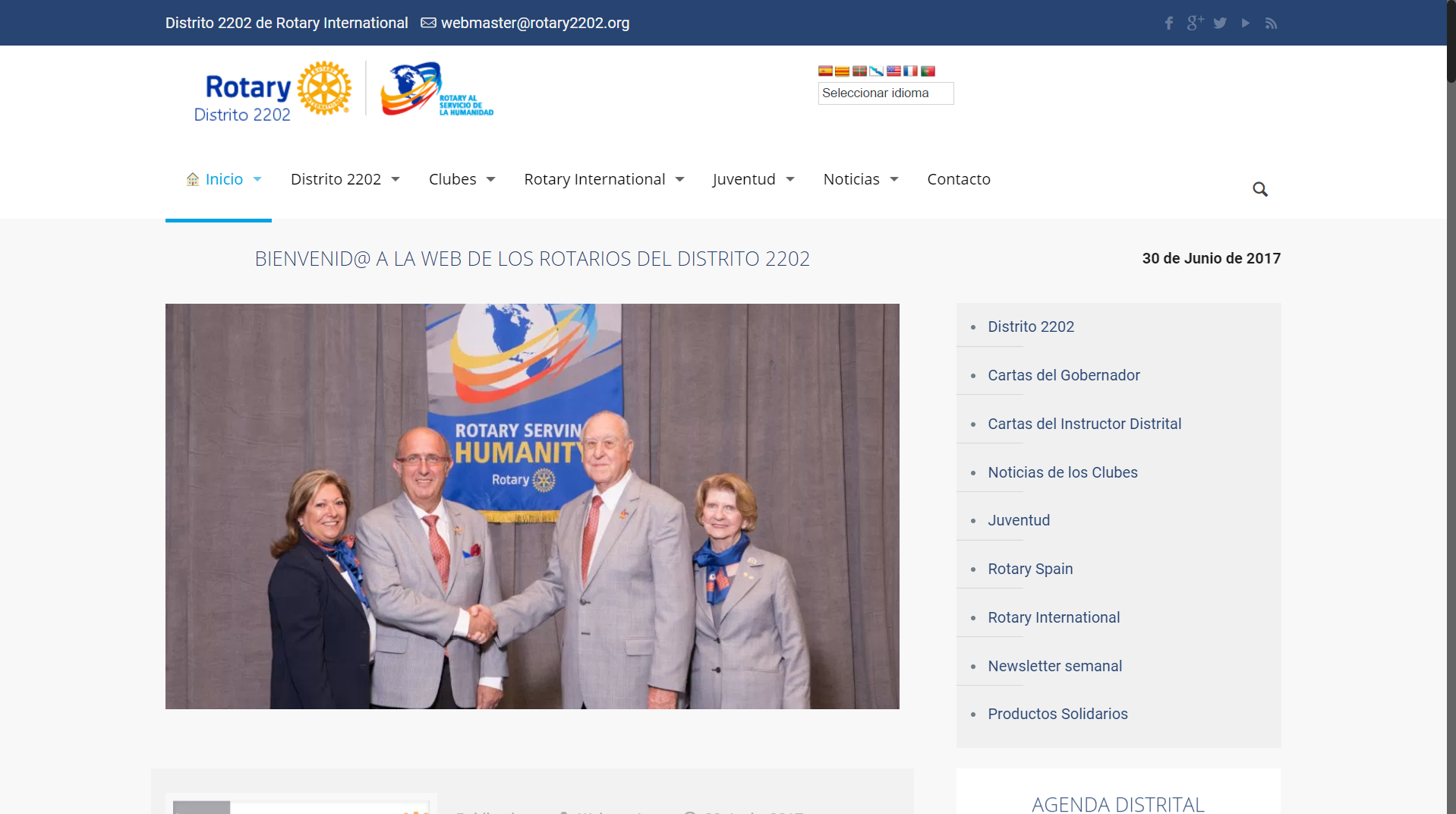 [Speaker Notes: Hemos desarrollado y crearemos unas Apps que nos permitirán hacerlo desde diferentes medios y dispositivos, basados y apoyados en las páginas Web y en las Redes Sociales Rotarias...]
RESULTADOS ROTARY2202.ORG
2016-2017
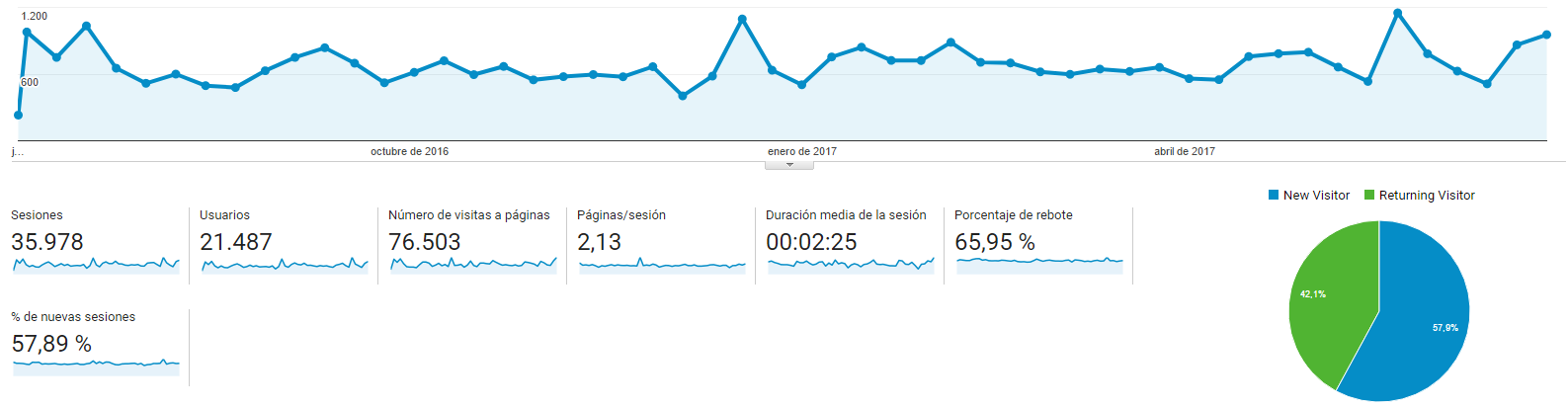 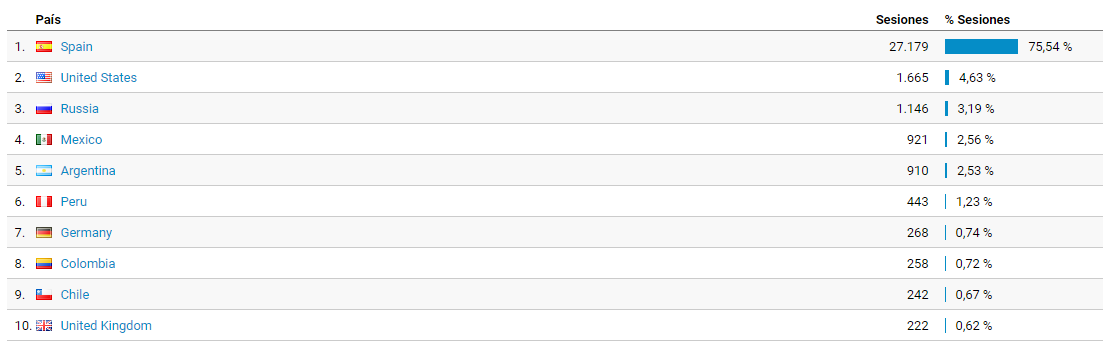 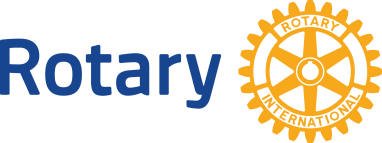 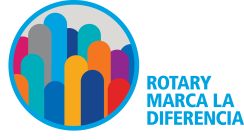 2017-18
[Speaker Notes: Creamos….

La web del Comité Local de la Convención de Rotary Internacional: Barcelona Spain 2002]
390 artículos publicados…
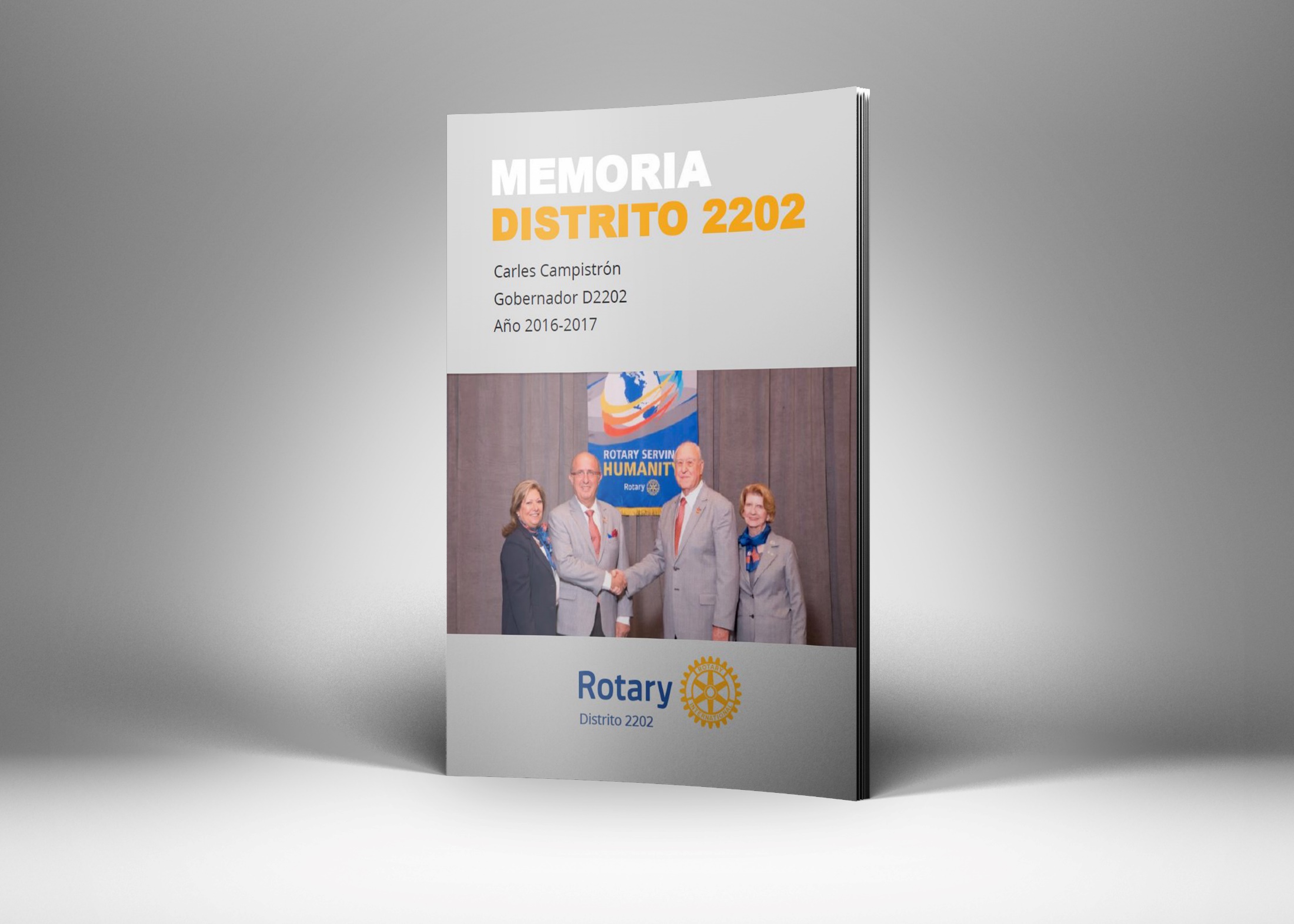 [Speaker Notes: Hemos desarrollado y crearemos unas Apps que nos permitirán hacerlo desde diferentes medios y dispositivos, basados y apoyados en las páginas Web y en las Redes Sociales Rotarias...]
52 NEWSLETTERS SEMANALES
MARTES A LAS 9:00h
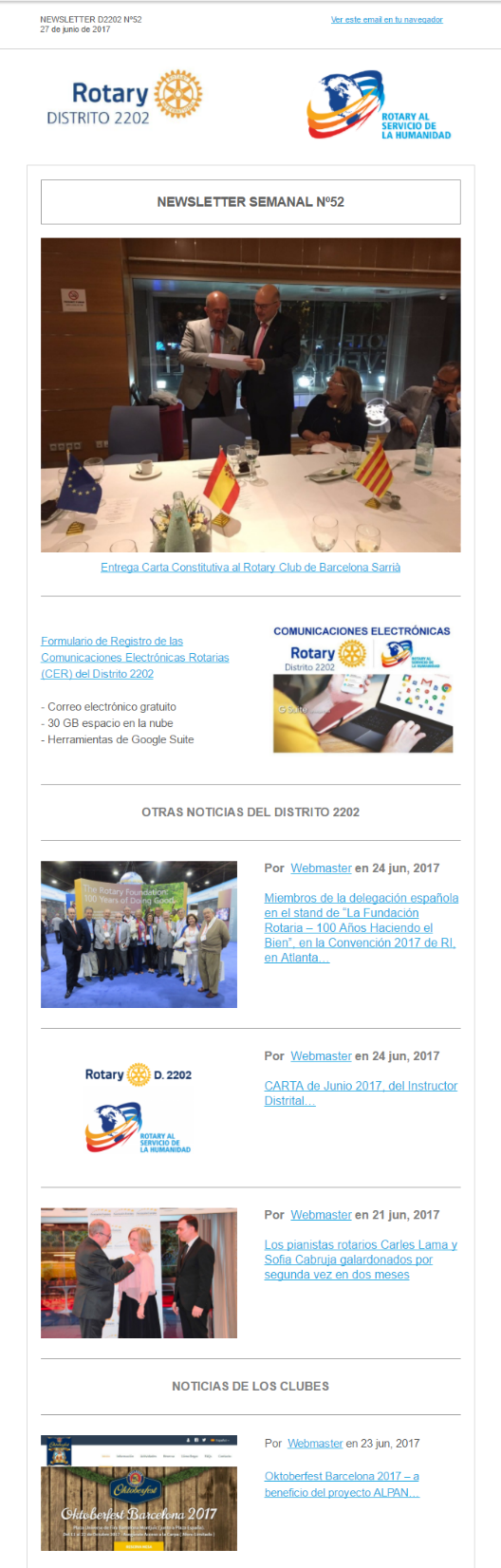 Suscríbete y recibe la 
NEWSLETTER semanal
en tu correo cada martes…
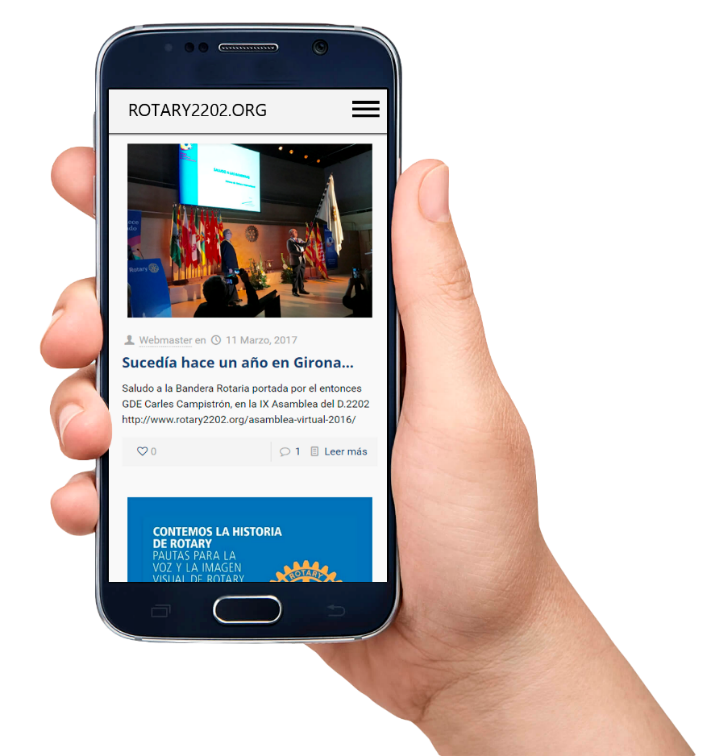 [Speaker Notes: Hemos desarrollado y crearemos unas Apps que nos permitirán hacerlo desde diferentes medios y dispositivos, basados y apoyados en las páginas Web y en las Redes Sociales Rotarias...]
El artículo más leído (785 usuarios) y más compartido en las redes sociales (479 veces)…
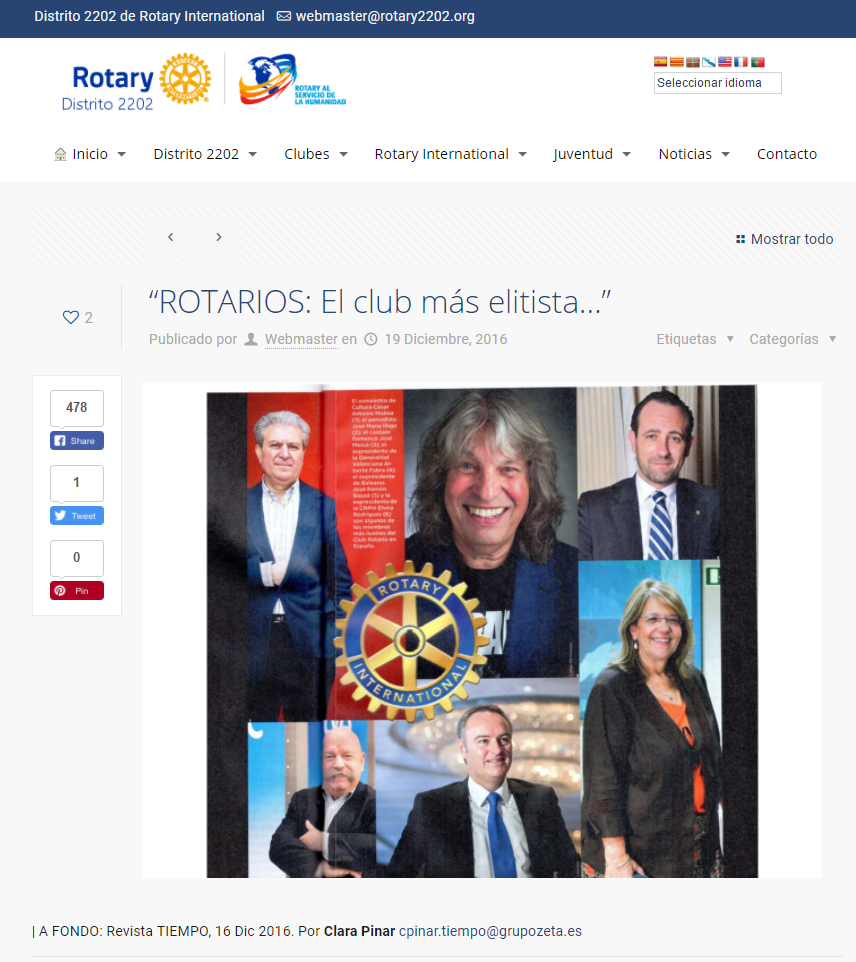 [Speaker Notes: Hemos desarrollado y crearemos unas Apps que nos permitirán hacerlo desde diferentes medios y dispositivos, basados y apoyados en las páginas Web y en las Redes Sociales Rotarias...]
Hoy archivamos la Web
http://2016-2017.rotary2202.org
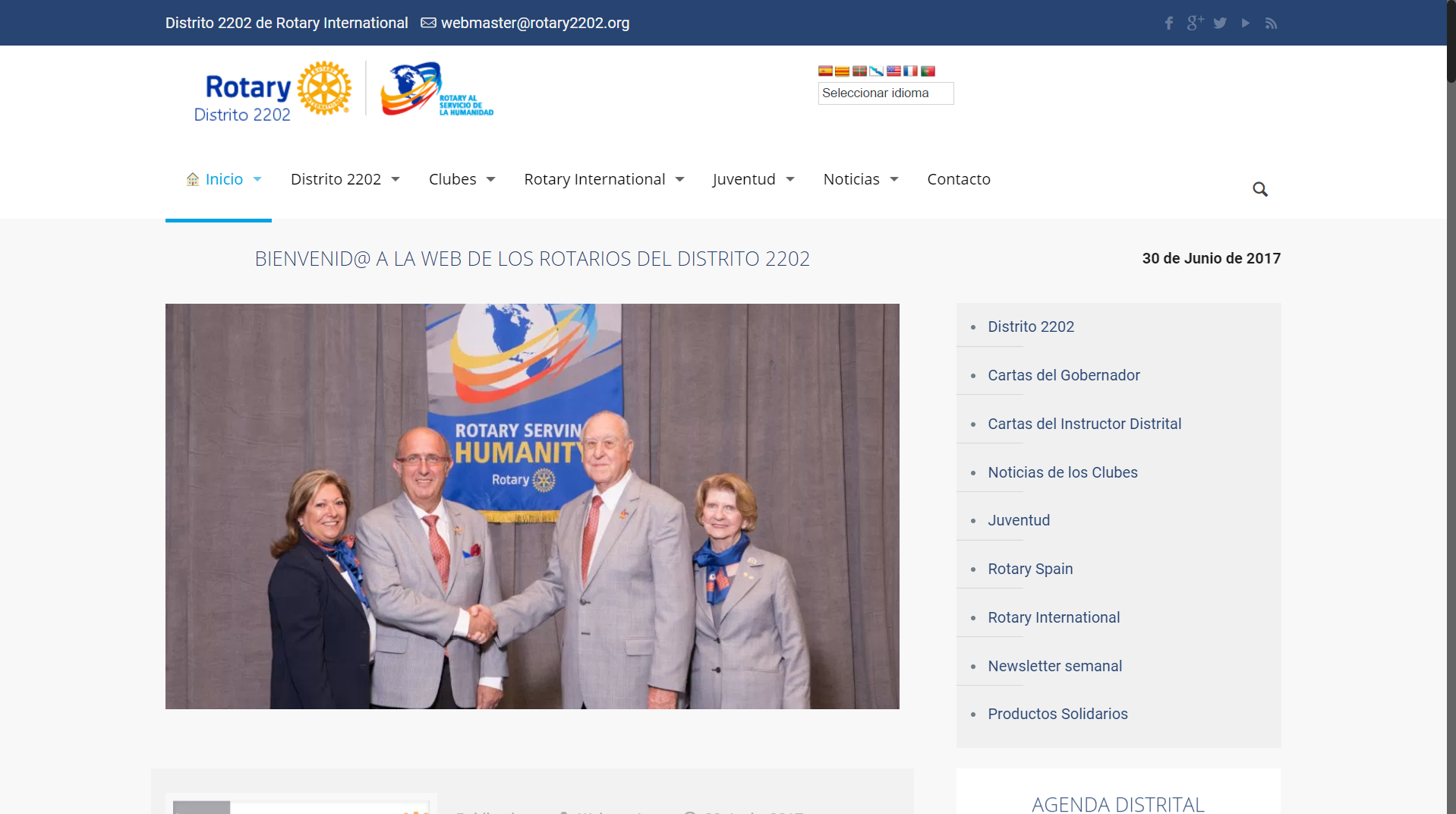 [Speaker Notes: Hemos desarrollado y crearemos unas Apps que nos permitirán hacerlo desde diferentes medios y dispositivos, basados y apoyados en las páginas Web y en las Redes Sociales Rotarias...]
Y EMPEZAMOS NUEVO AÑO ROTARIO 2017-2018
www.rotary2202.org
PARTICIPA EN LAS COMUNICACIONES ROTARIAS DEL DISTRITO
REGÍSTRATE COMO USUARIO
Y accede a contenidos exclusivos para usuarios registrados…
ADEMÁS:

Tu correo nombre@rotary2202.org
30 GB de espacio en la nube
Comparte documentos
Participa en videoconferencias
Agenda y herramientas en línea
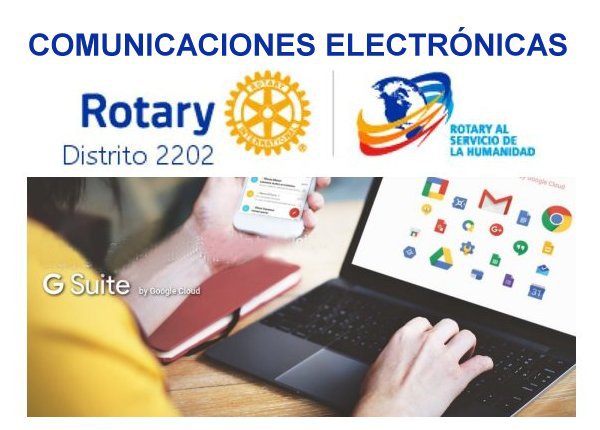 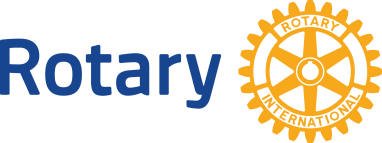 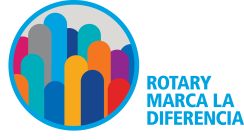 2017-18
AYUDA A PROMOCIONAR LA IMAGEN DE ROTARY EN EL MUNDO
ENVÍA TUS ARTÍCULOS
Informa de las actividades de tu club para que podamos difundirlas en la Web Distrital…
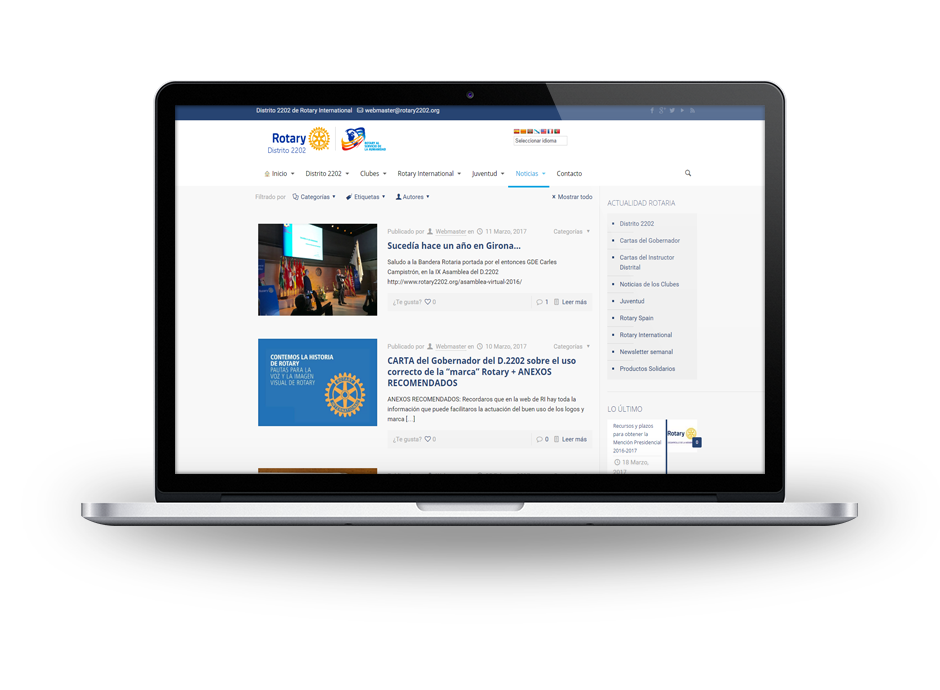 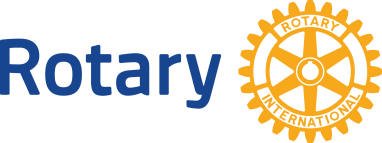 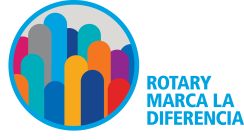 2017-18
COMPÁRTELO EN TUS REDES SOCIALES
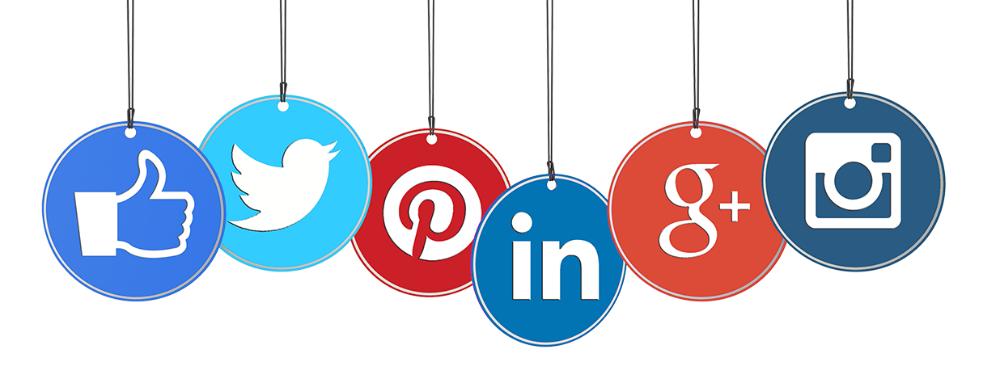 DI A TUS AMIGOS QUE TE GUSTA ROTARY
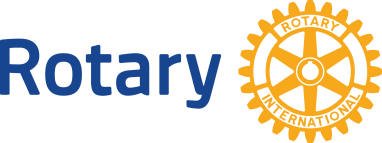 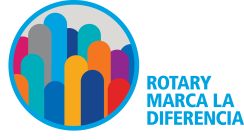 2017-18
MUCHAS GRACIAS
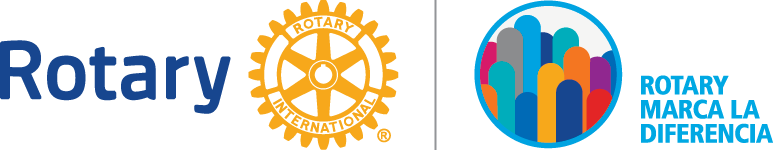 LO HAREMOS ENTRE TODOS
Guillem Sàez, Webmaster Distrital 2202, RC de Lleida
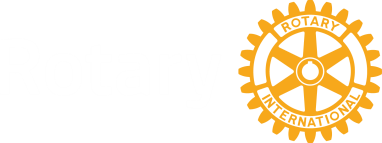 2017-2018